FEMINIST EPISTEMOLOGY & ABORTION RESEARCHPART ONE:WHAT IS A THEORY?
FEMINIST GROUP
(AHEAD)
The Wheel of
 Science
RESEARCH LOGICS 1
Interpretive Understanding
RESEARCH LOGICS 2
The Wheel of Science
Traditional research paradigm aligned with a functionalist or positivist approach and based on the scientific method
RESEARCH LOGICS 1
DEDUCTIVE RESEARCH: HYPOTHESIS TESTING
Theories
Logical Deduction
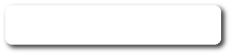 Creative Leaps
Empirical Generalizations
Hypothesis
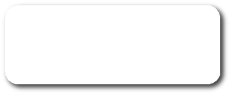 Statistical or Verbal Summarization
Measurement
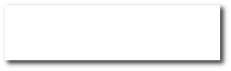 Observations
Interpretive Understanding

Demonstrates an inductive, emergent, and generative attitude toward inquiry
RESEARCH LOGICS 2
INDUCTIVE RESEARCH: SIMPLIFIED VIEW
Theories
Logical Deduction
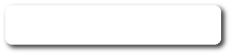 Creative Leaps
Empirical Generalizations
Hypothesis
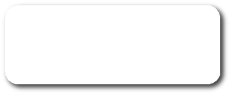 Statistical or Verbal Summarization
Measurement
Observations
Positivism vs Interpretivism
                     
     DEDUCTIVE     VS     INDUCTIVE LOGICS
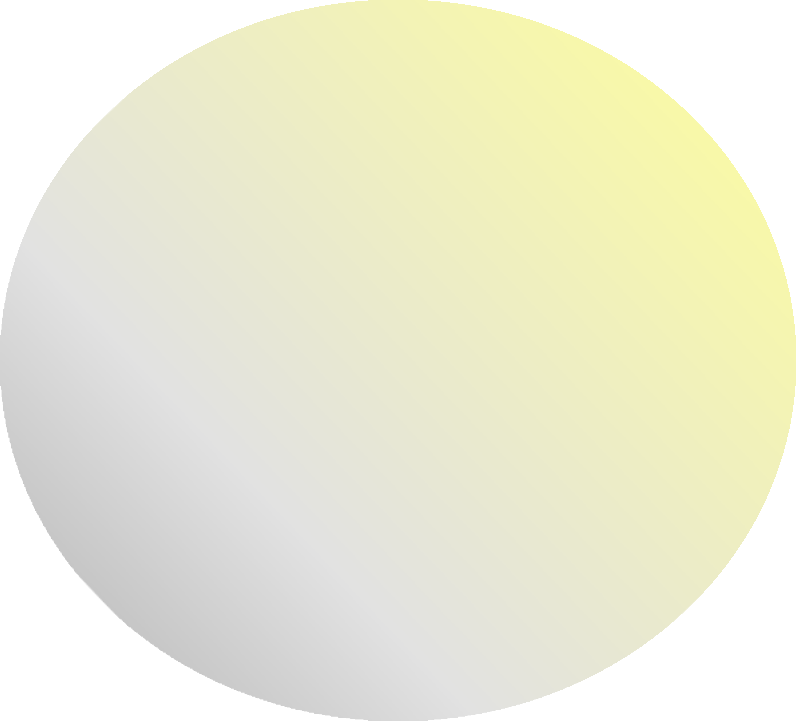 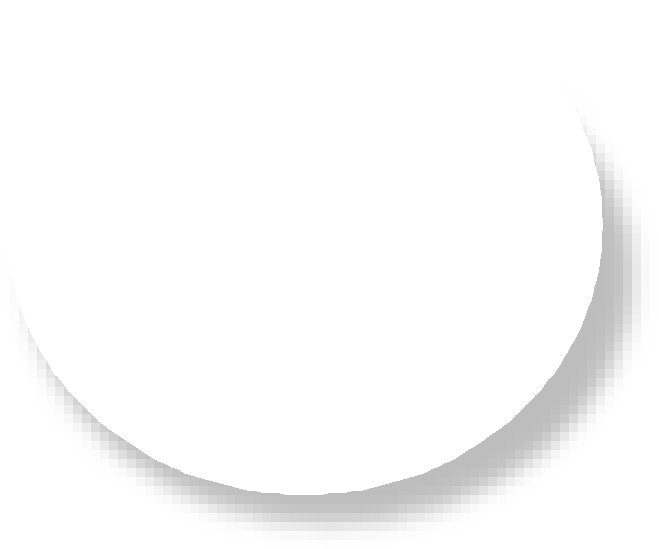 The world tends
 toward social order
Reality is out there already, to be discovered
Reality is a social construction
Meaning comes from the knowledge of what we know
What are my fundamental
 premises?
The world is best known through scientific methods
We can only understand the world through experience
There are things in the world that are wrong and need to be fixed
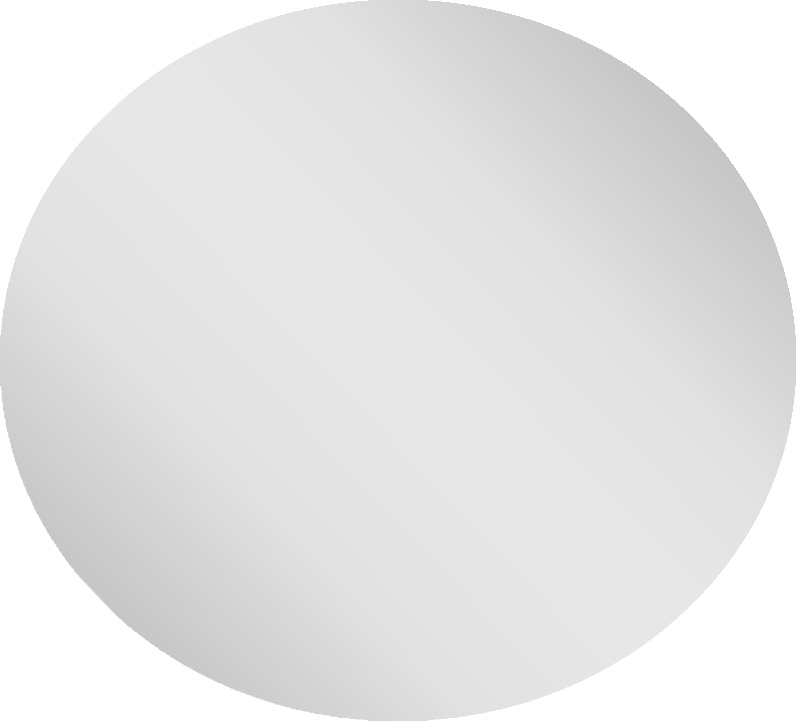 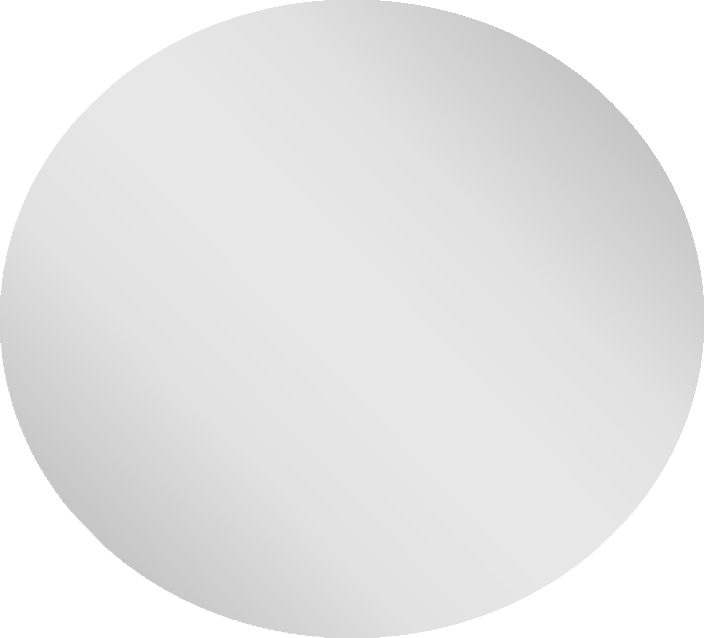 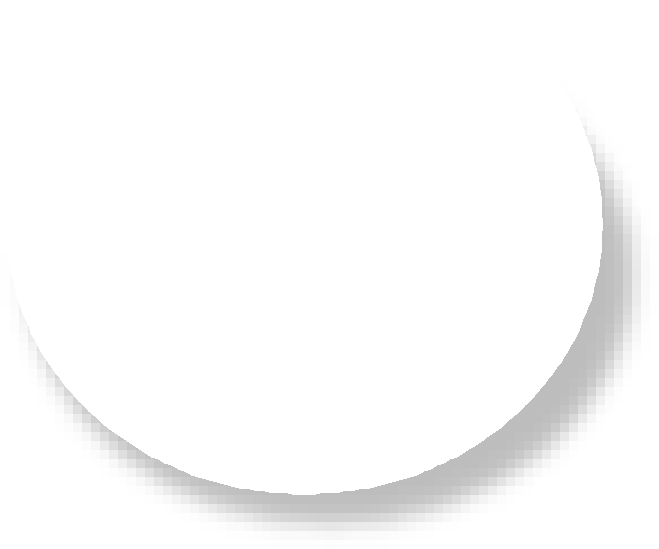 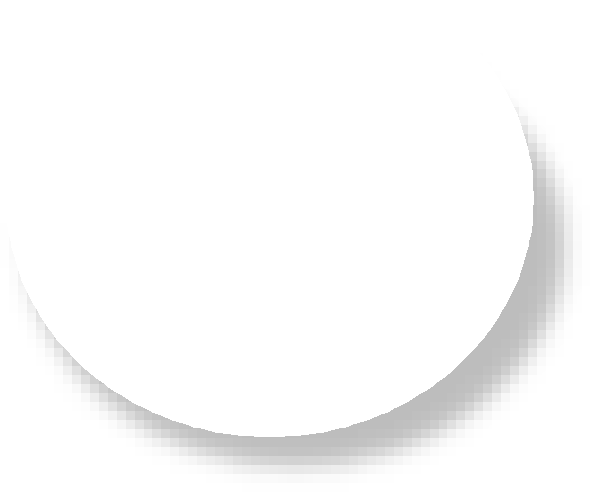 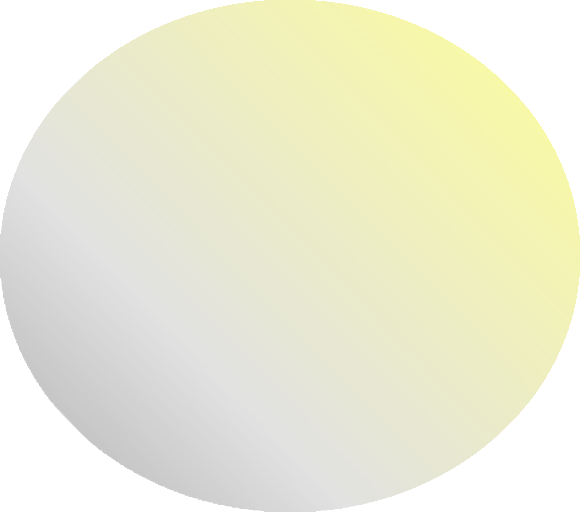 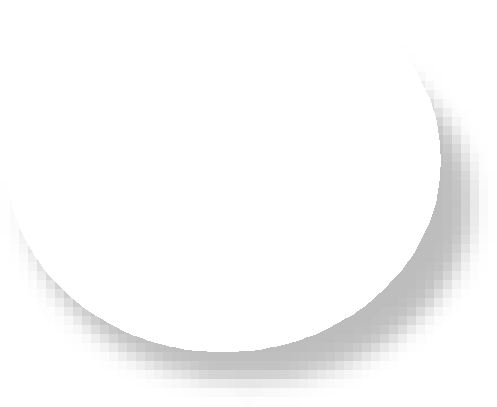 Grounded Theory
Ethnography
What sort of methodological approach do I tend to use?
Case Study
Phenomenology
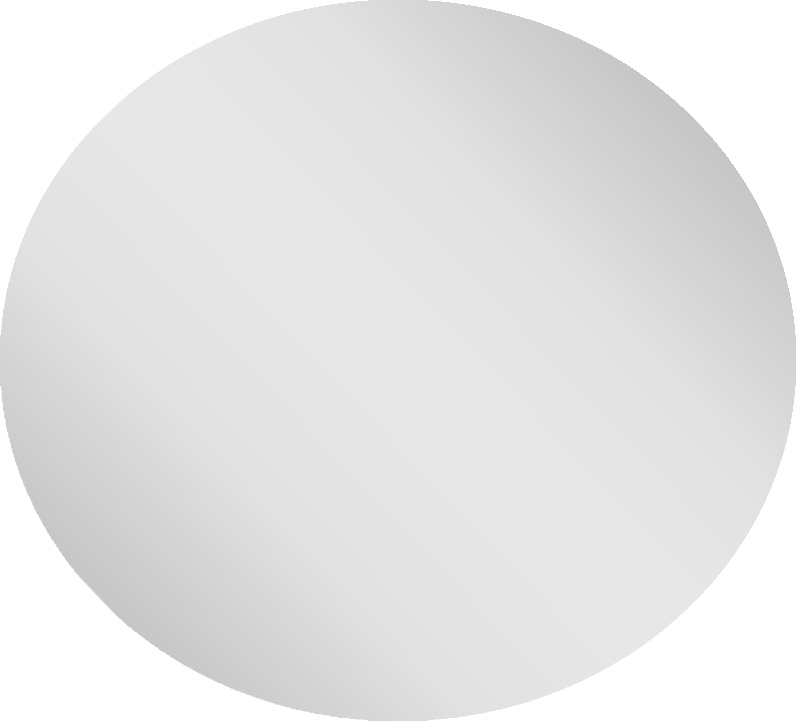 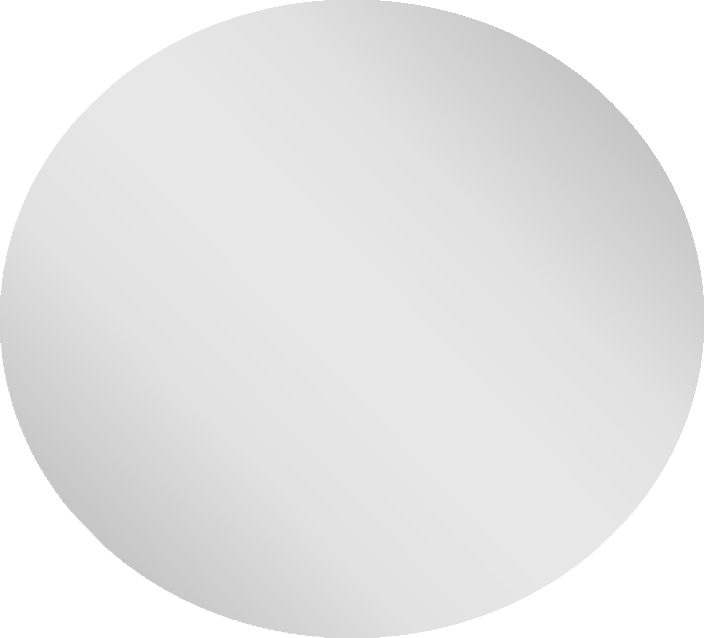 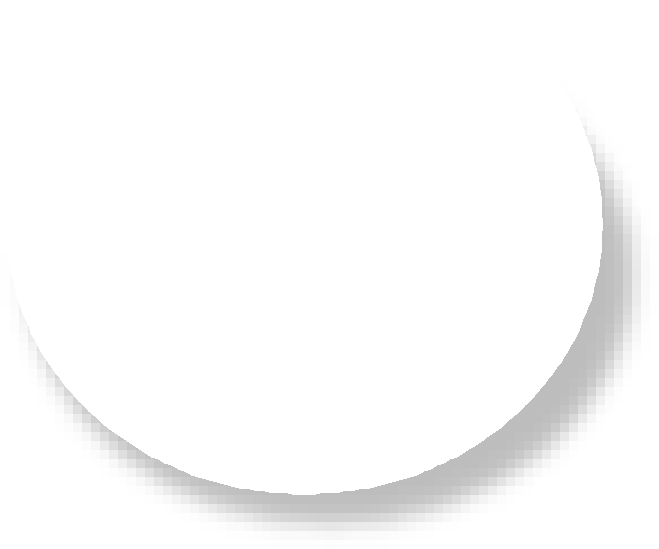 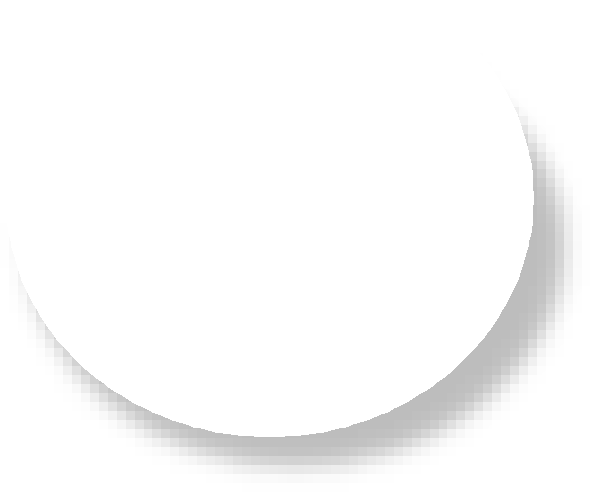 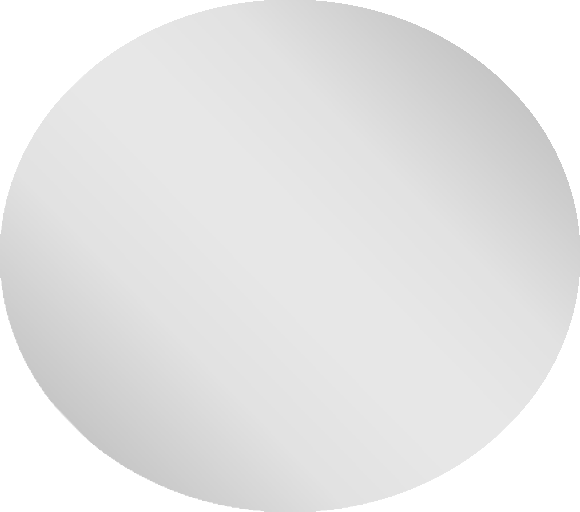 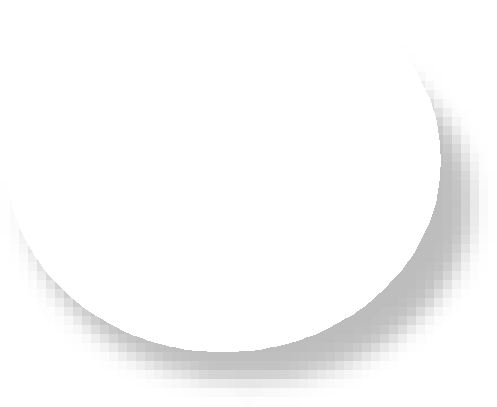 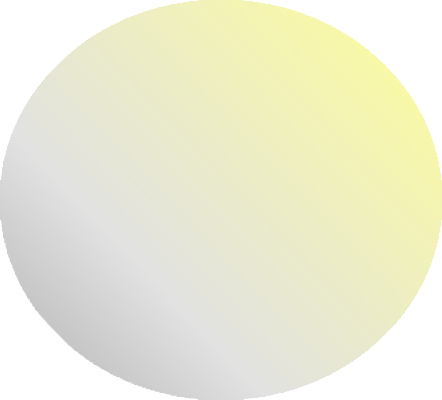 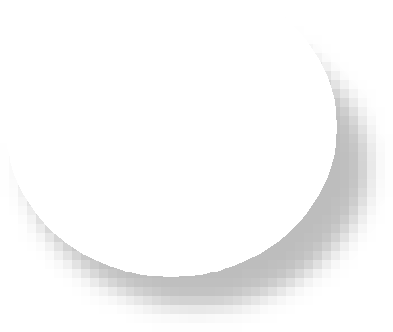 What are we choosing as the point of analysis?
Where are we? What is our standpoint? Where are we starting from? To go where?
Why do it? What is our goal?
How am I ‘cutting into’ the phenomenon?
Why are we doing research?
How are we cutting into the topic?
Who are the relevant actors/participants, beyond the obvious (human and non human?)
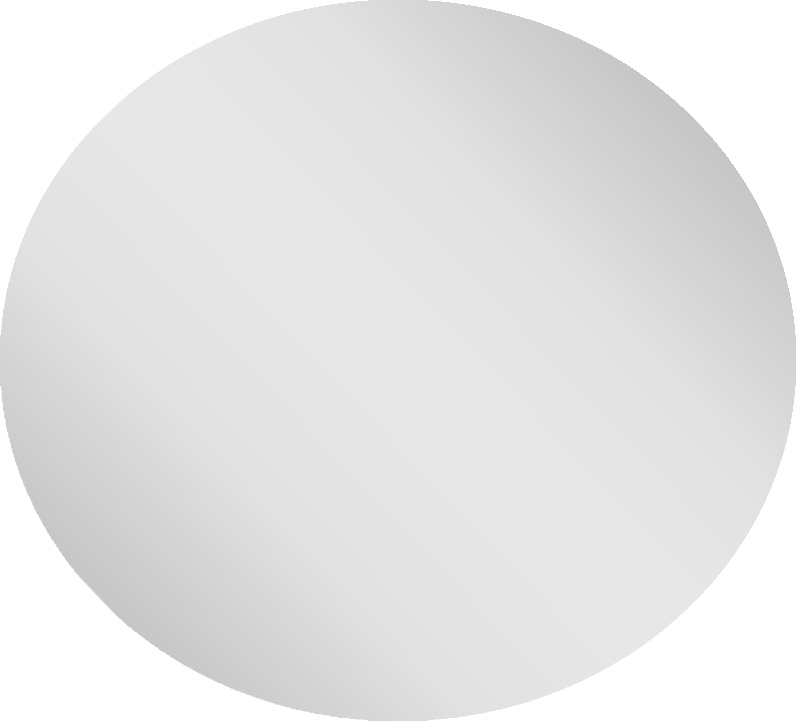 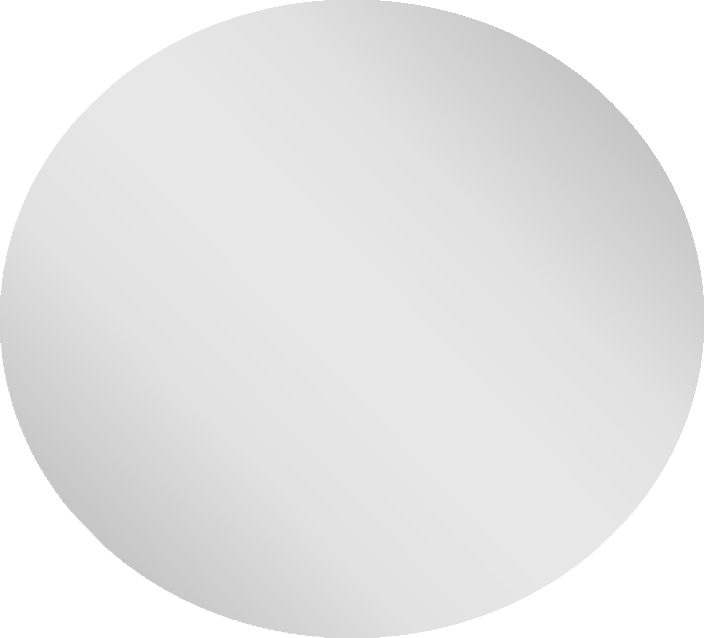 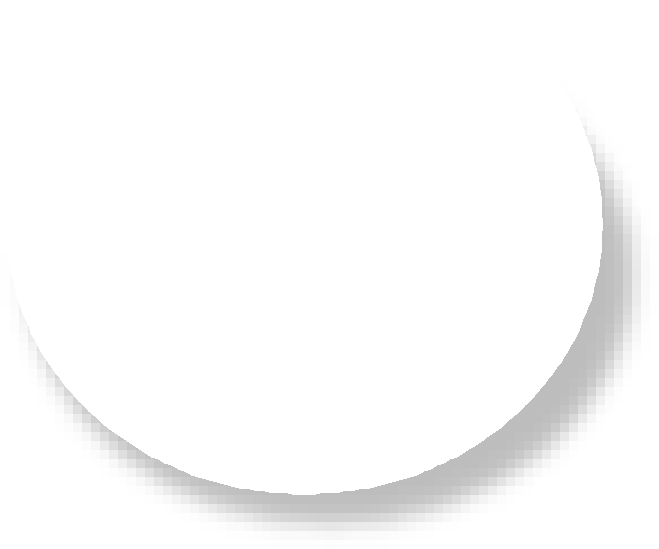 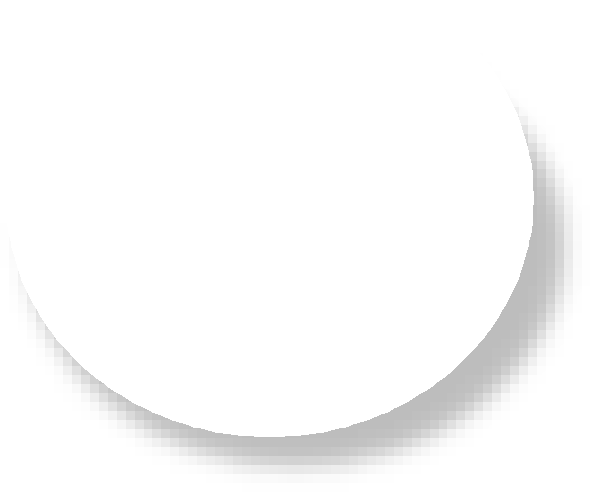 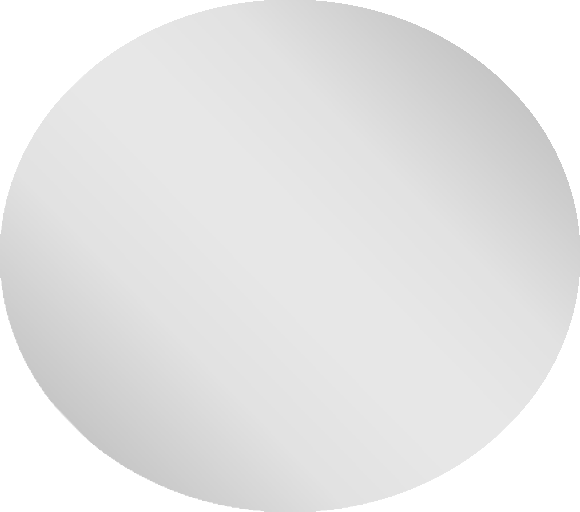 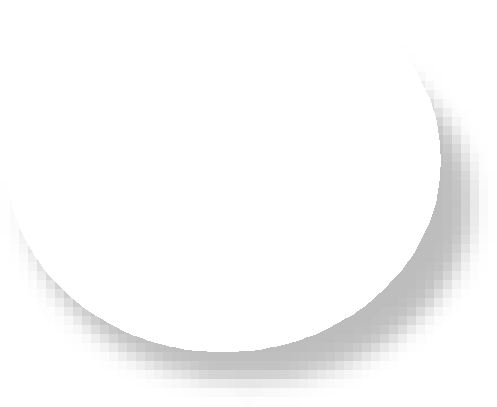 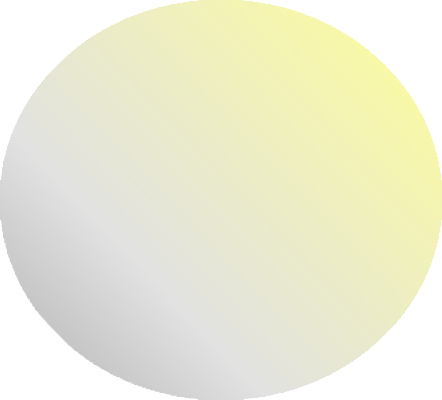 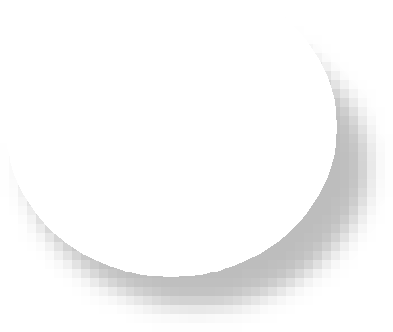 Test hypotheses through experiments
Design interventions and test results
Follow the story
Situate into the culture
What are some of my tools or attitudes for ‘collecting’ information?
Participate and observe
Follow the movements
Document rituals, rites, relations
Find and follow patterns
Follow the intersections
Follow the Plot, Story, or Allegory
Follow the metaphor
…etc., etc.
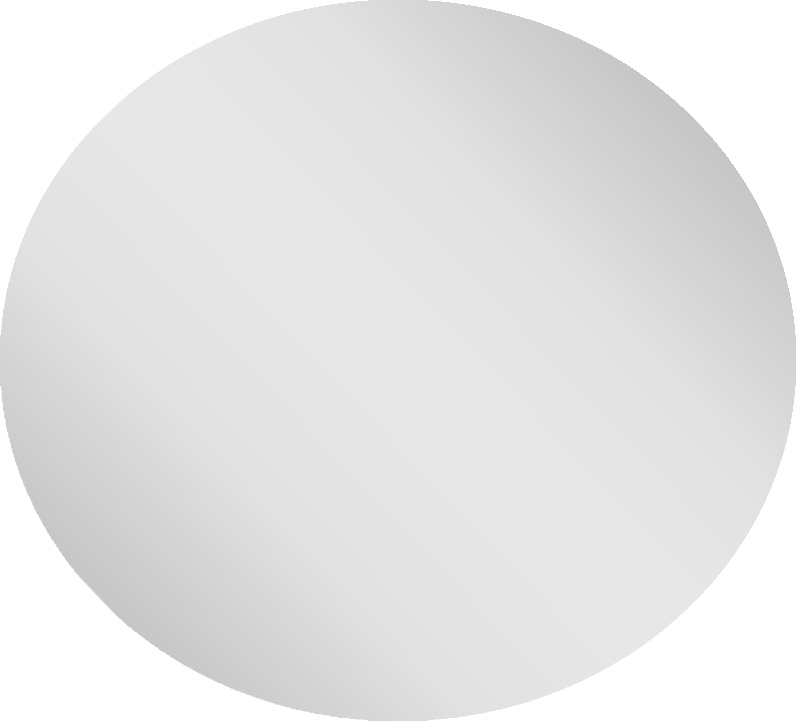 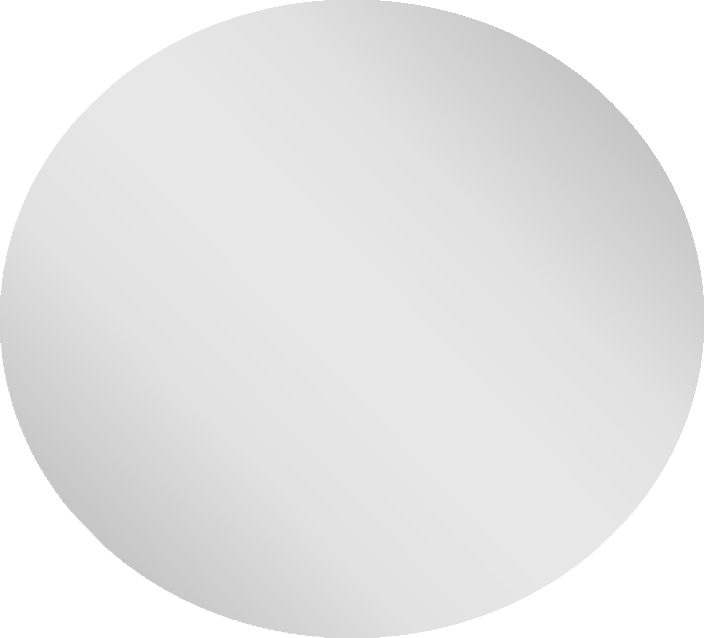 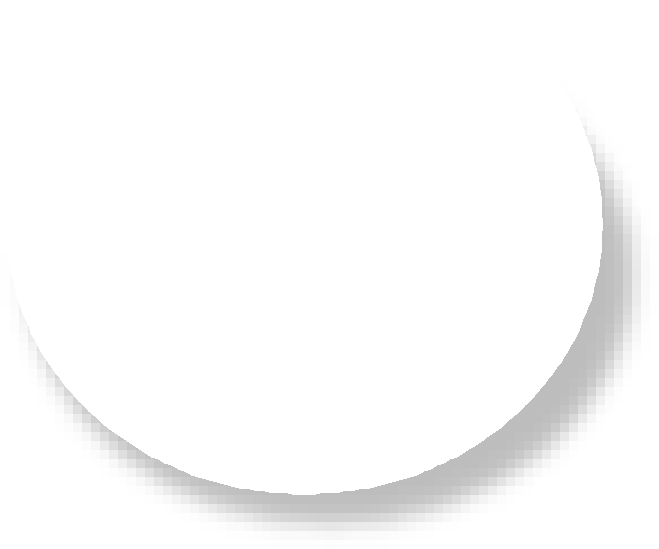 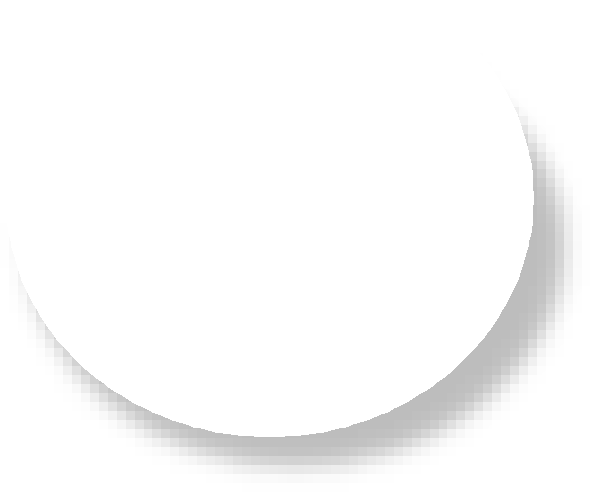 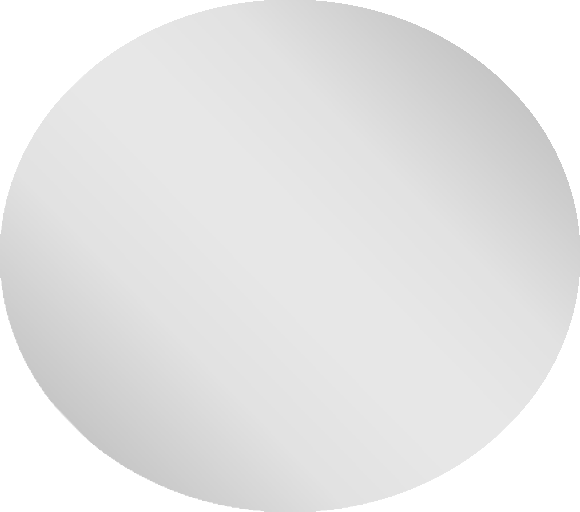 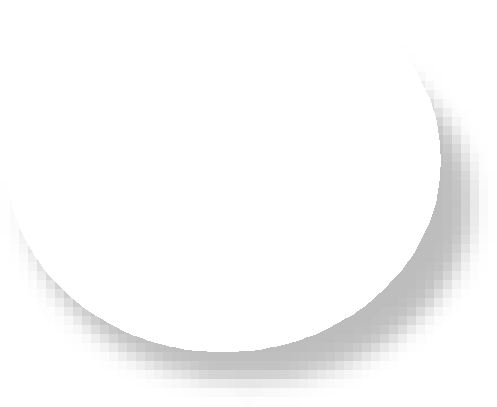 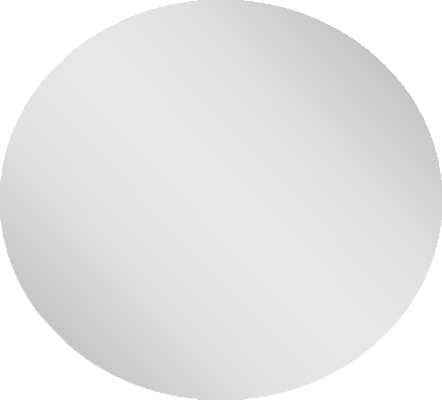 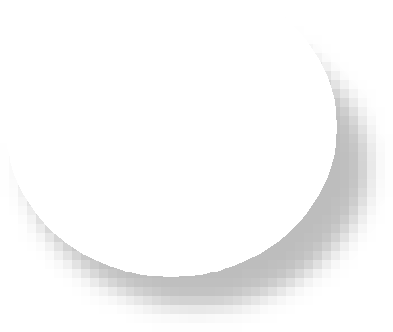 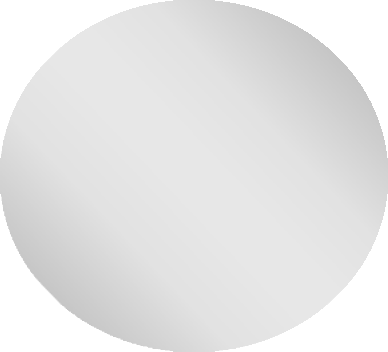 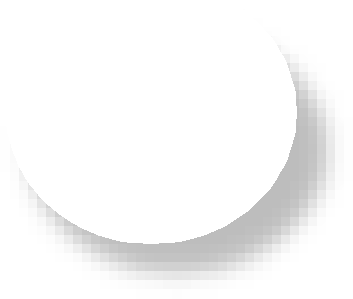 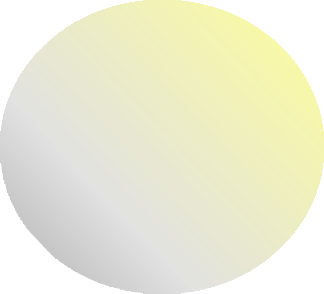 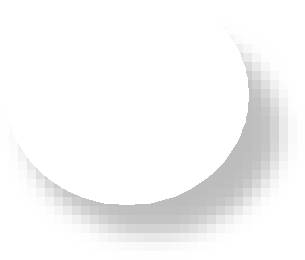 Conversation Analysis
Discourse analysis
Metaphor Analysis
With what Analytical tools?
Linguistic Analysis
Narrative Analysis
Visual Analysis
…and other forms of coding, categorizing or otherwise making sense of materials
To Describe 
To Understand 
To Explain
To Predict 
To Control
To tell the story
To give account
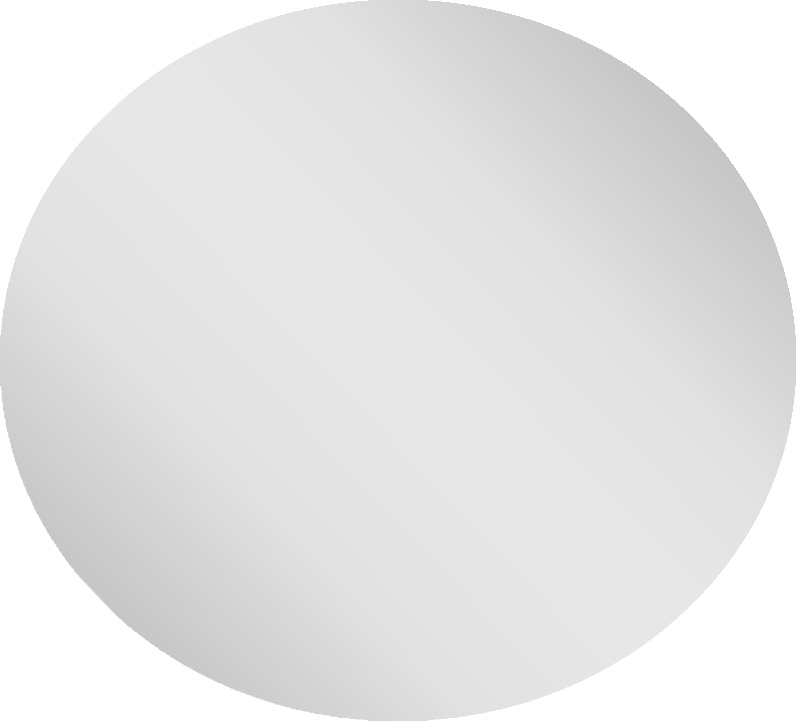 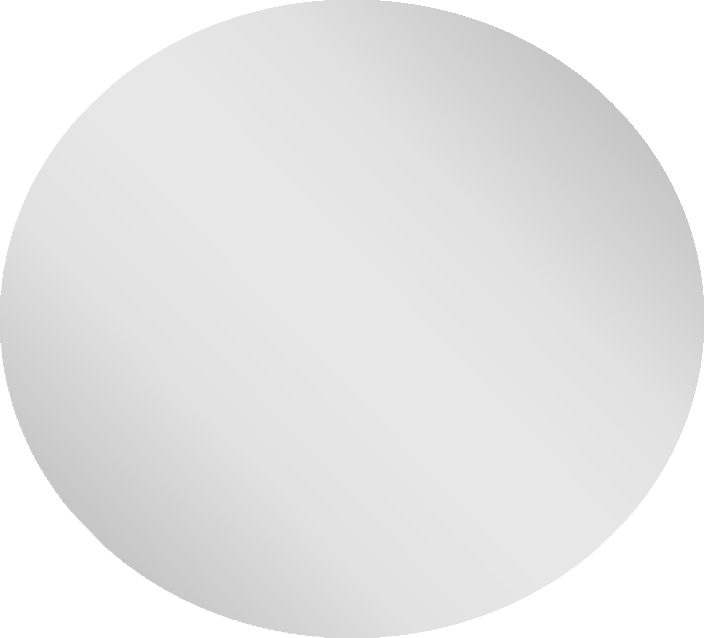 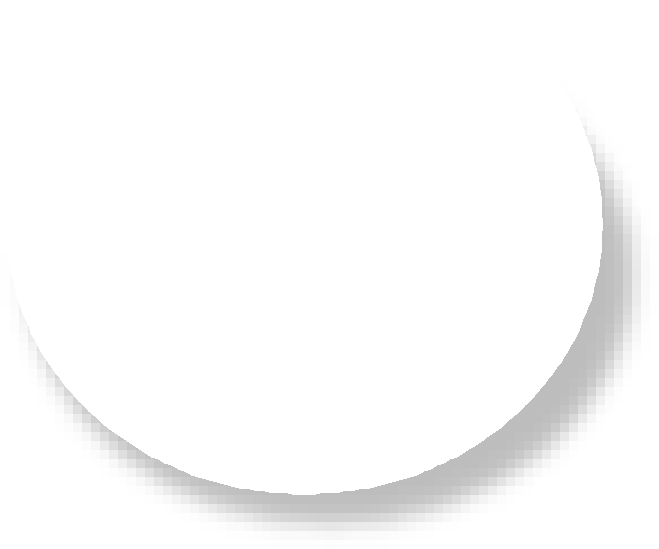 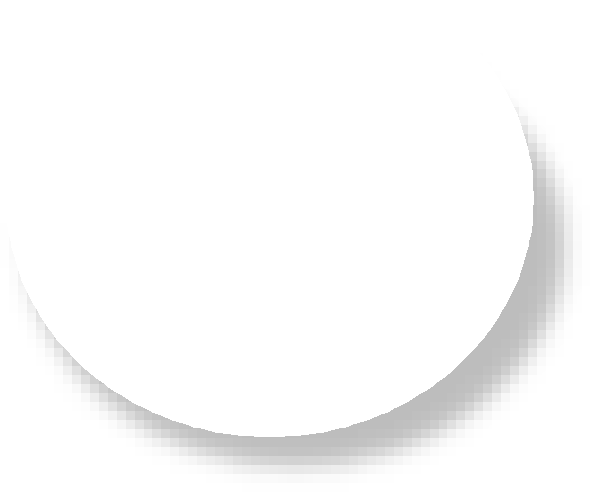 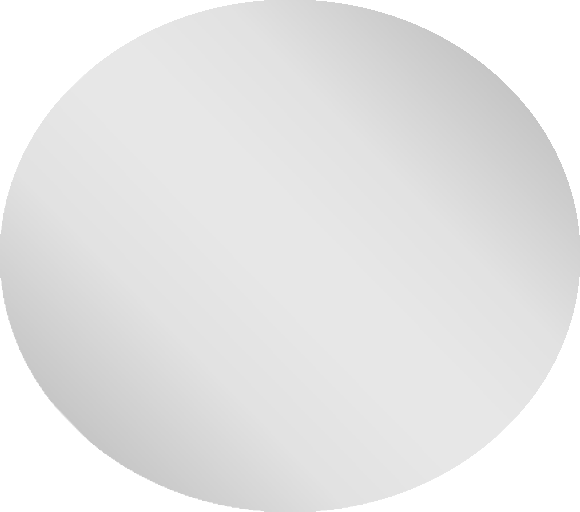 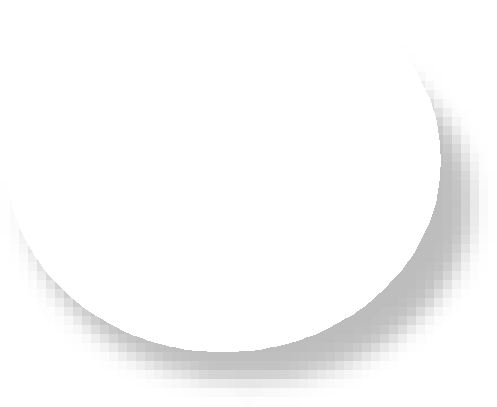 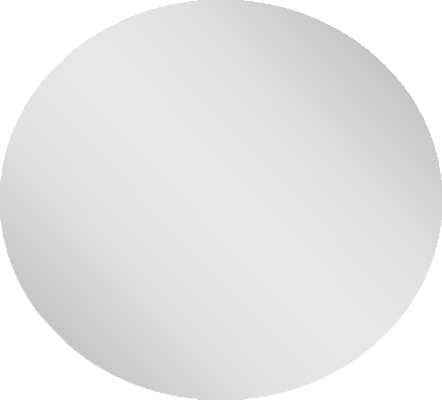 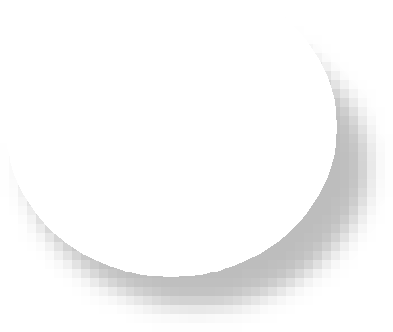 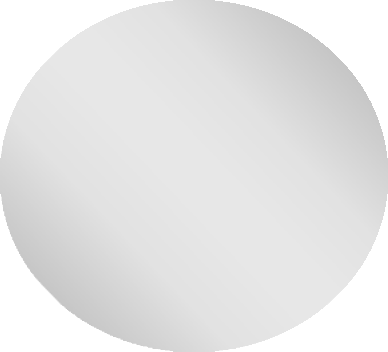 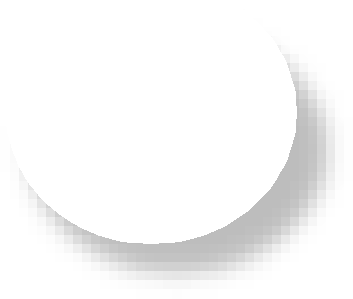 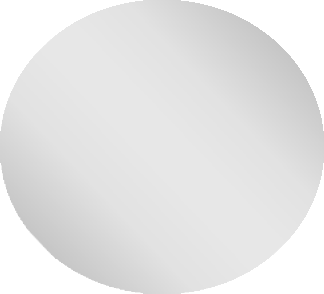 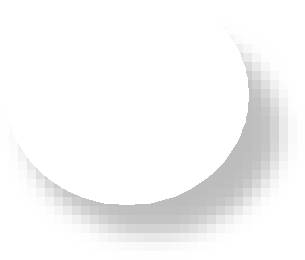 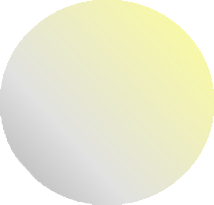 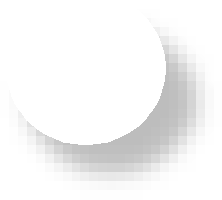 To Critique
Why?
To build theory
To fix some problem in society
To Publish 
Policy analysis
Situation Analysis
Evaluative study
Interventions
PART TWORELEVANCE OF FEMINISM IN THEORY CONSTRUCTION / KNOWLEDGE PRODUCTION
What is Feminism
Belief in the social, political, and economic equality of the sexes.
Feminist Theory is an outgrowth of the general movement to empower women worldwide.
Feminism can be defined as a recognition and critique of male supremacy combined with
	efforts to change it.
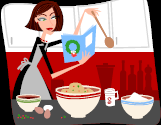 Feminism
The goals of feminism are to:
	• Demonstrate the importance of women
	• Reveal that historically women have been 	subordinated to men
	• Bring about gender equity.

Simply put:
Feminists fight for the equality of women (with men) and argue that women should share equally in society’s opportunities and scarce resources.
Feminist Epistemology
Feminist epistemology:
Epistemology basically means the theory of knowledge, especially how it is produced and how it is judged to be true or not
FE:
Rejects traditional scientific knowledge production, criticized it as androcentric (male biased), presenting partial social reality, ignoring women’s perspectives and reasoning etc. 
Rejected the conception of knowledge through objectivism and scientific methodology. Argued for transformative knowledge production, querying epistemic authority
Feminist epistemology…
Feminist epistemology presents how gender influences the way knowledge is conceived, from the point of view of the knower (rather than the scientist), queries traditional scientific methods of inquiries and justifications as they all systematically disadvantage women  and other vulnerable groups
Critique of Science?
How does science disadvantage women?
excluding them from inquiry, 
denying them epistemic authority, 
denigrating their “feminine” cognitive styles and modes of knowledge, 
producing theories of women that represent them as inferior, deviant, or significant only in the ways they serve male interests, 
producing theories of social phenomena that render women's activities and interests, or gendered power relations, invisible, and 
producing knowledge (science and technology) that is not useful for people in subordinate positions, or that reinforces gender and other social hierarchies.
Feminist epistemological approaches
Three main approaches for transformative knowledge production:
feminist standpoint theory: argued that men’s dominance resulted in partial and perverse understandings whereas women’s subjugated position gave them the potential for more complete understanding; 
feminist empiricism: argued that stricter adherence to existing norms of inquiry by women scientists could correct social biases in science; 
feminist postmodernism: challenged the universalizing assumptions of the other two positions, emphasizing the fractured identities created by modern life and the multiple nature of theorizing. 
Central to these 3 approaches is the ability to query science and its principle, defining a new role of social and political values in social inquiry,; evaluating ideals of objectivity and rationality; and reforming of structures of epistemic authority? 
Q: ‘Whose knowledge?”
Concrete evidence from FE
Realism v. Idealism – Idealism – not one reality, but possibly multiples to be discovered
Realism v. Nominalism – Realist – feminist movements and actions to reform are real in their consequences of change
Idealism v. Materialism – Idealism – gaining power and voice through movements
FEMINIST THEORIES
Liberal Feminism
All people are created equal and should not be denied equality of opportunity because of gender.

Liberal Feminists focus their efforts on social change through the construction of legislation and regulation of employment practices.

Inequality stems from the denial of equal rights.

The primary obstacle to equality is sexism.
Marxist Feminism
Division of labor is related to gender role expectations.
Females give birth. Males go out to work 
Bourgeoisie=Men
Proletariat=Women
Solution to female oppression = economic empowerment
Radical Feminism
Male power and privilege is the basis of social relations
Sexism is the ultimate tool used by men to keep women oppressed.
Women are the first oppressed group
Women's oppression is the deepest/most widespread form of oppression;
Women’s oppression causes the most suffering
Radical Feminism
Women’s oppression provides a conceptual model for understanding all other forms of oppression.
Men control the norms of acceptable sexual behavior
Women refusing to reproduce is the most effective way to escape the snares
Speak out against all social structures because they are created by men
Socialist Feminism
Views women’s oppression as stemming from their work in the family and the economy
Women’s inferior position is the result of class-based capitalism
Socialist believe that history can be made in the private sphere (home) not just the public sphere (work)
Increased involvement of men in household chores
Equal opportunities for women & men in the public sphere
Postmodern Feminism
Attempts to criticize the dominant order.
All theories are socially constructed.
Rejects claim that only rational, abstract thought and scientific methodology can lead to valid knowledge.
The basic idea is that looking to the past is no longer the way to go. We are a global economic world highlighted by technology. Looking to the past no longer applies.
PART THREEFEMINIST EPISTEMOLOGY IN ABORTION RESEARCH: IN PRACTICE
UNDERSTANDING GENDER ISSUES IN ABORTION RESEARCH
Q1. Mainstreaming feminist/gender frameworks in abortion research

Topic & focus of Research
Research Processes
Generating research questions?
Basic assumptions?
Theorising/Conceptualisation
Research Design
Use of feminist theories & methods
Gender Analytical tools & Frameworks
Reporting & Publications
Use of gender language in scholarly research
Q2. Gender and Androcentrism in abortion research
How male and female are defined.
How are values and representations associated with women/girls and men/boys compared? 
Scientific models in presenting the “woman” and the sexual difference
Divergent, non-hegemonic or misogynistic presentations
Presentation of scientific data and discourse on the identities and realities of being female and male.
Power and hierarchical relationships in healthcare
Professions and impact on abortion care & support
Gender in abortion research….
Presentation of the dominant ideas about “woman” as a biological and social being
Scientific knowledge and policies on the female body and sexuality
Androcentrism and construction of the sexual difference
Sexuality, contraception and reproductive health
Masculinities issues in abortion research etc.
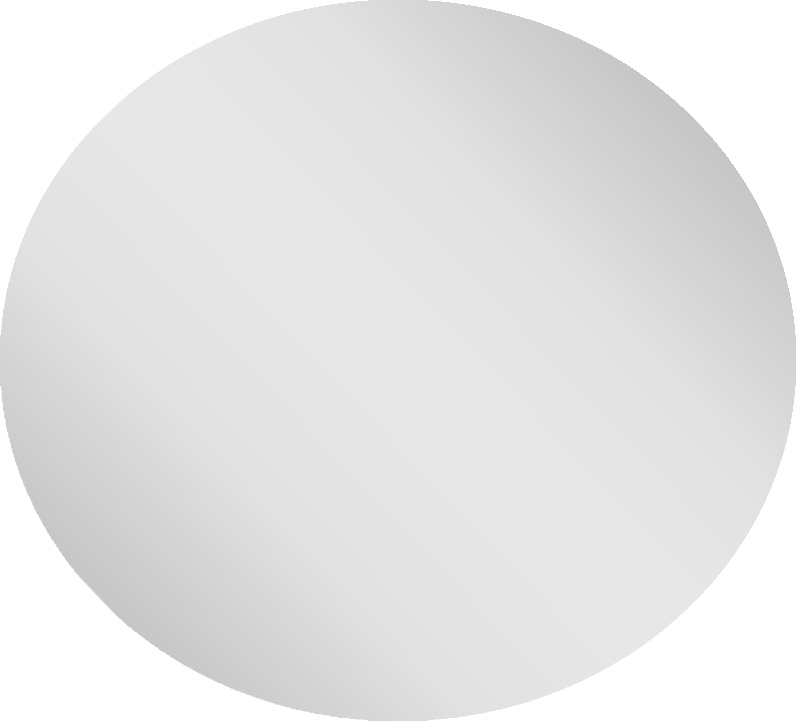 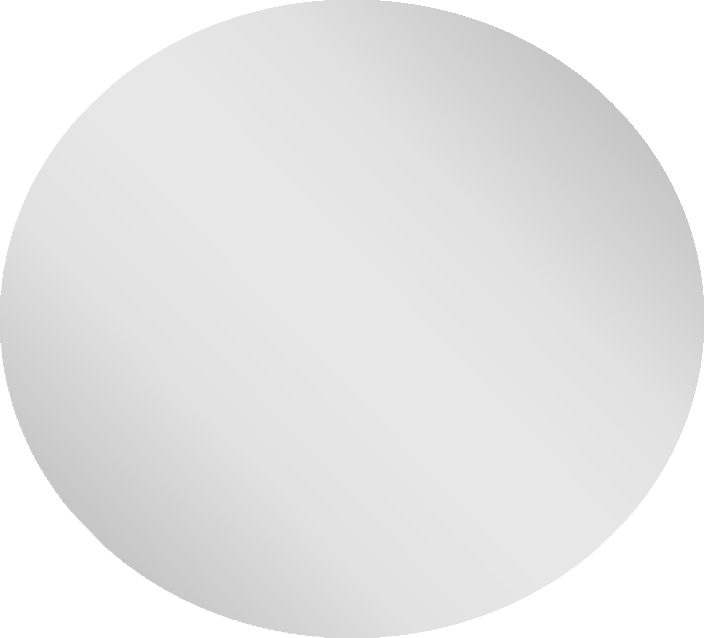 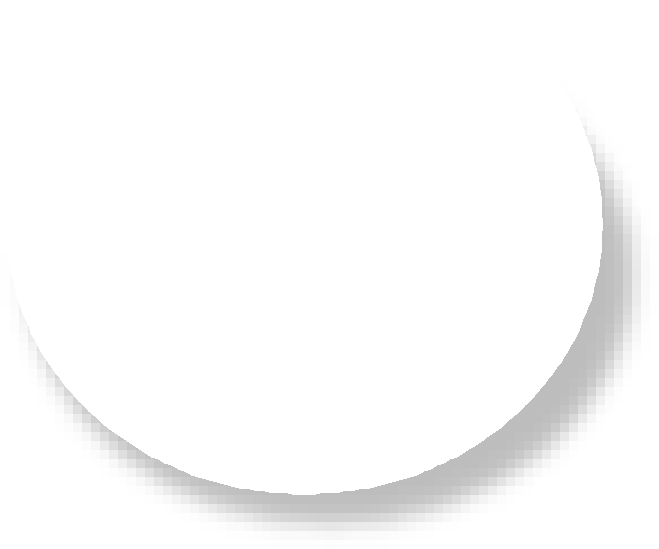 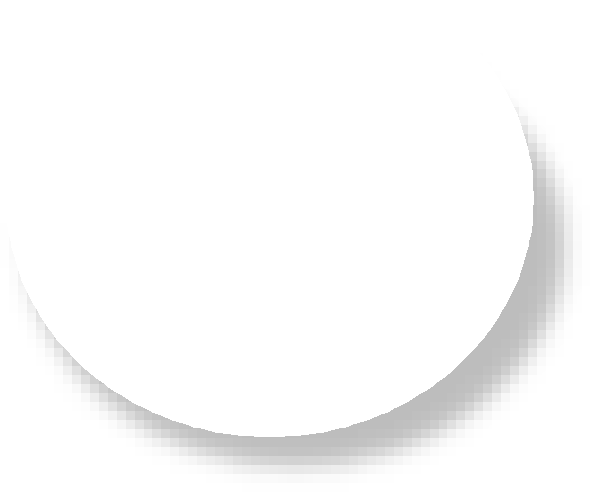 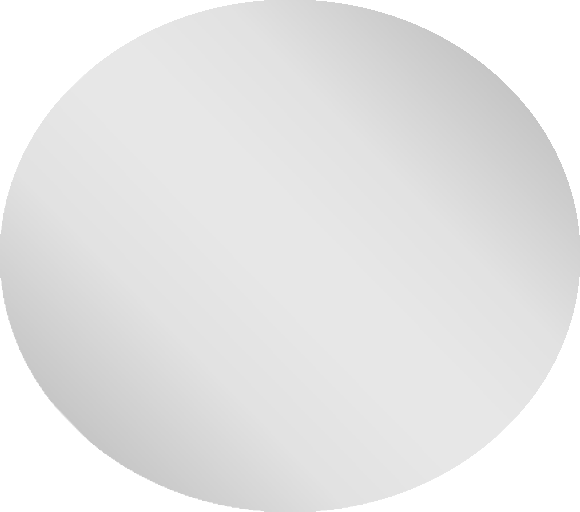 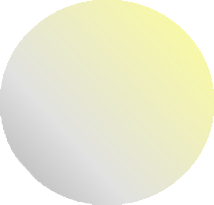 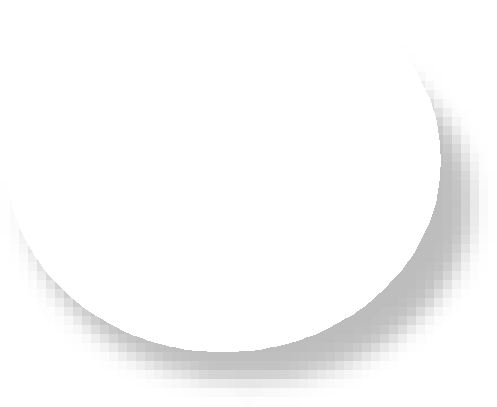 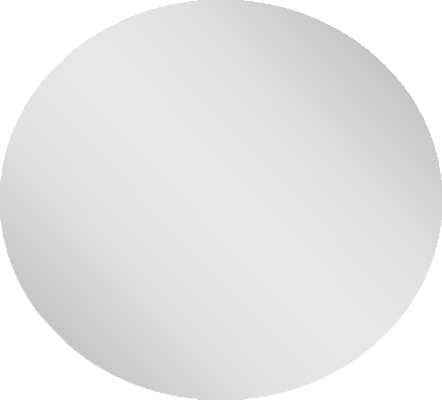 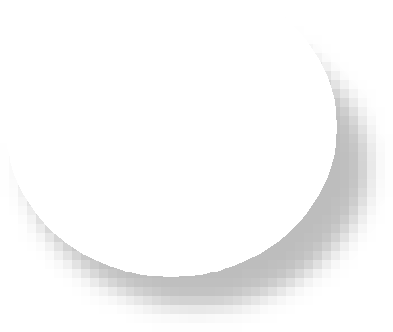 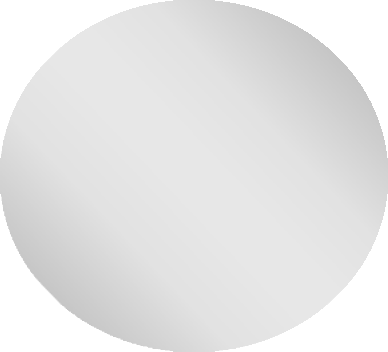 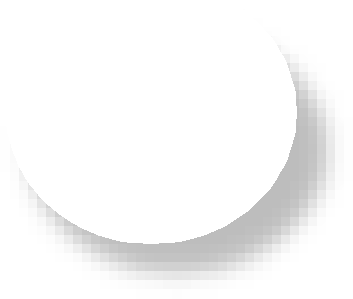 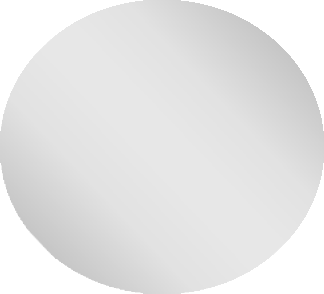 THANK YOU
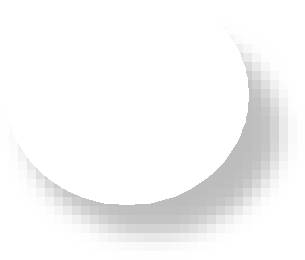 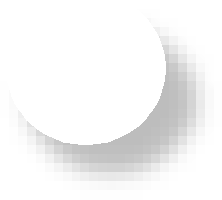